Животные жарких стран
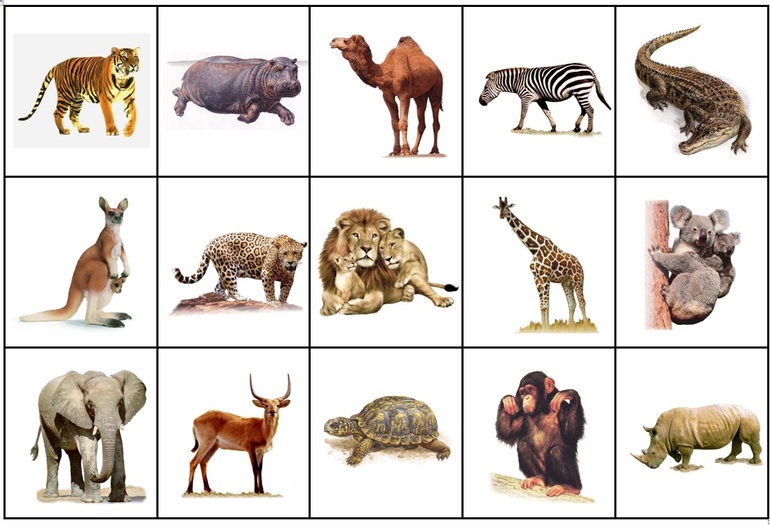 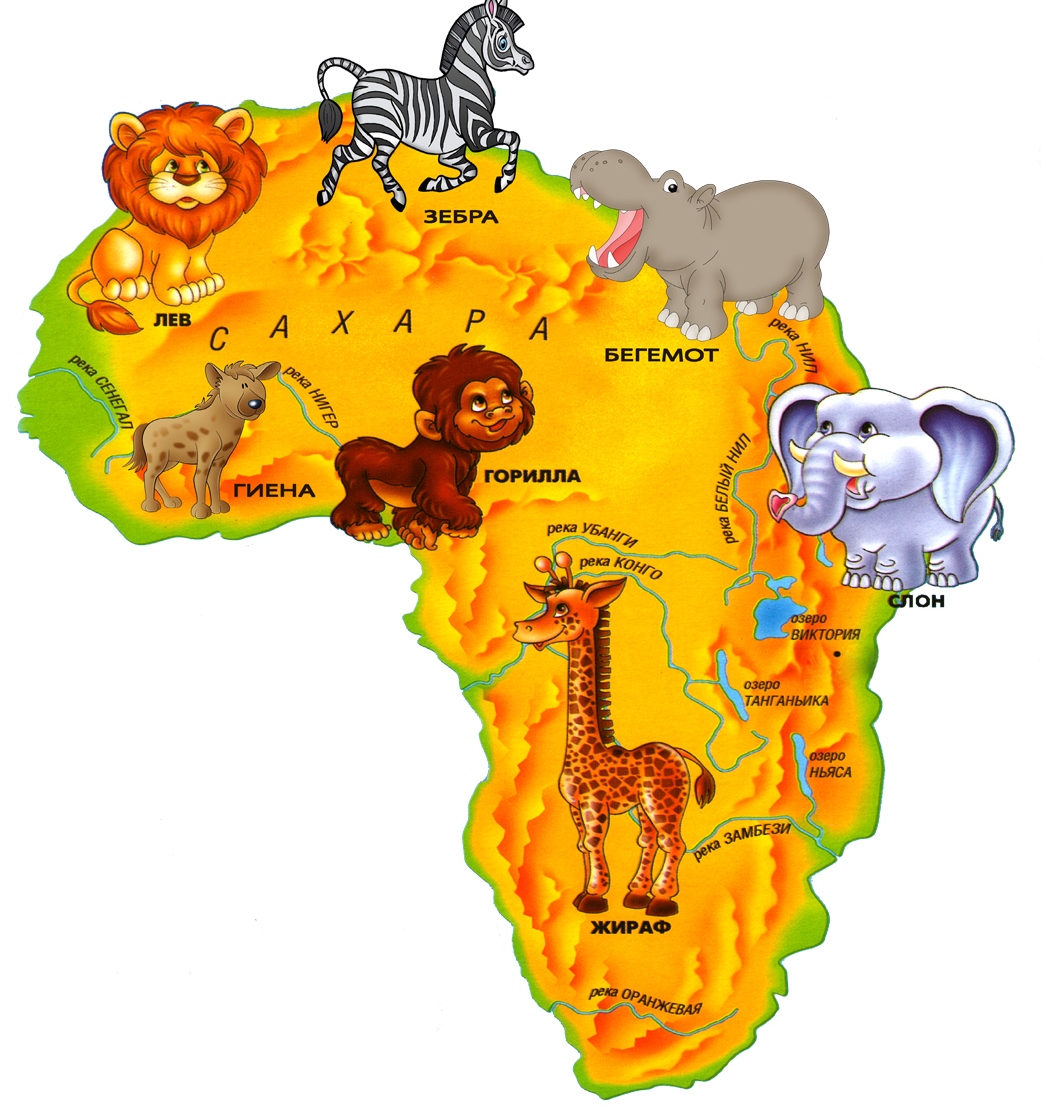 Царь зверей он и не диво – 
Вон какая роскошь – грива! 
Хоть кошачий рык, но грозный, Лапы – мощь, и взгляд серьезный.
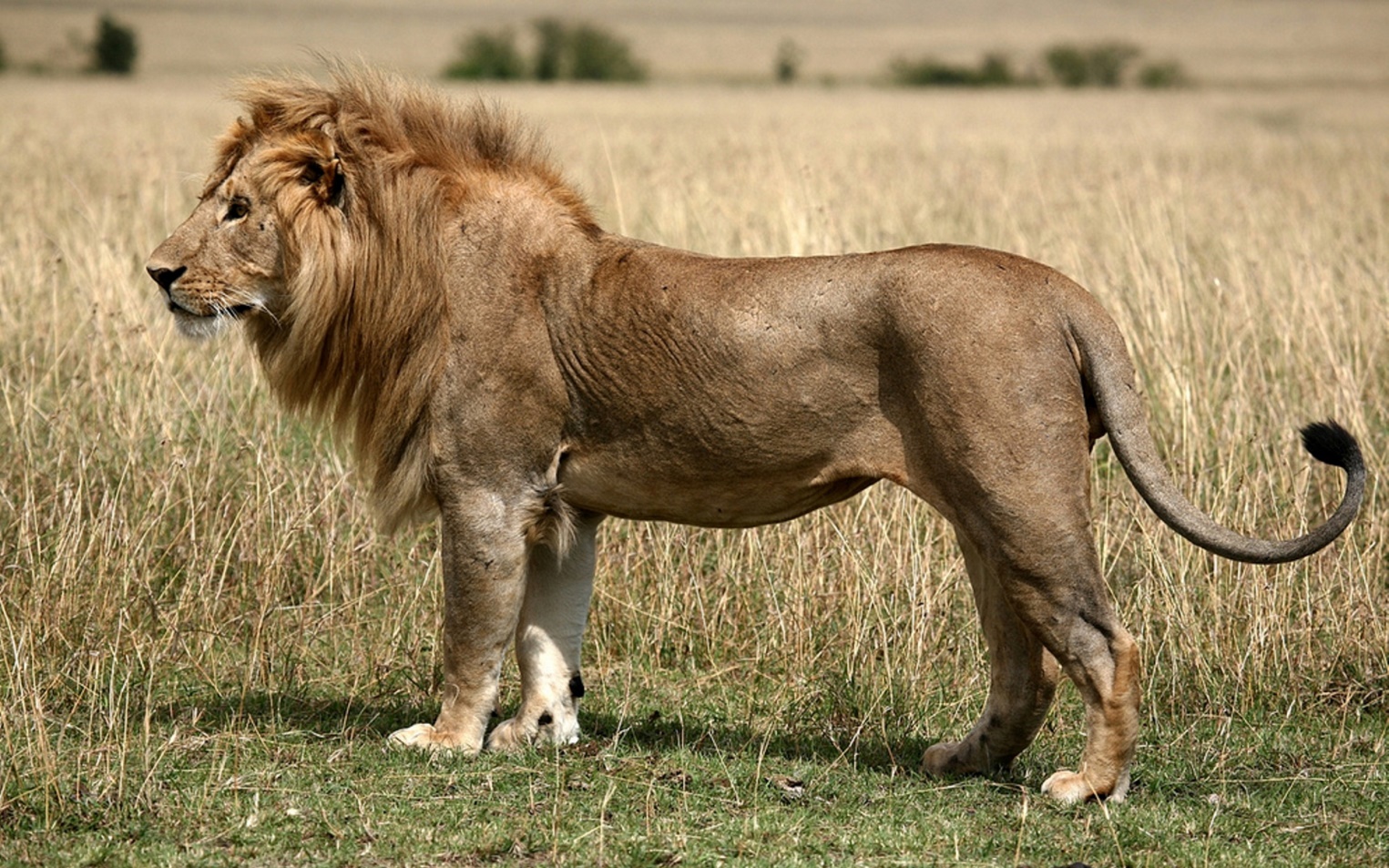 Как большая кошка он Грациозен и умён. Но не любит разных игр Полосатый грозный...
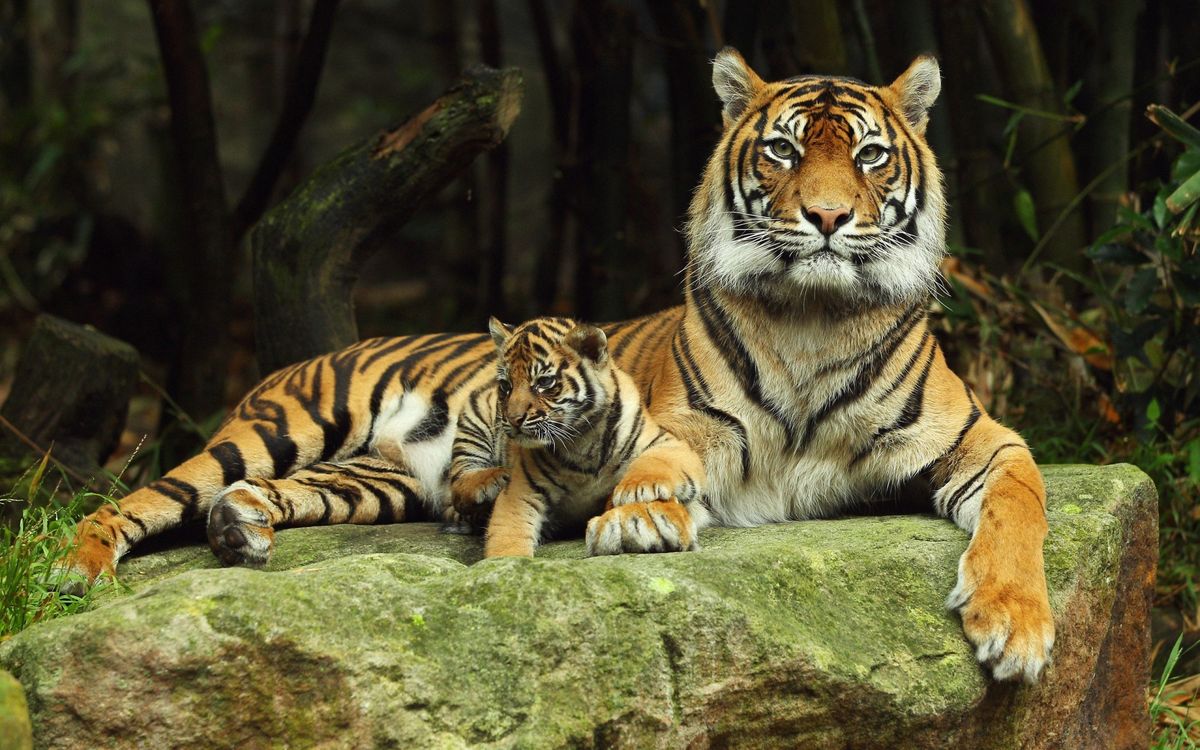 Он большой и очень сильный, Очень мощный и красивый. 
Всем знаком в Саванне он, 
Кто же? Африканский...
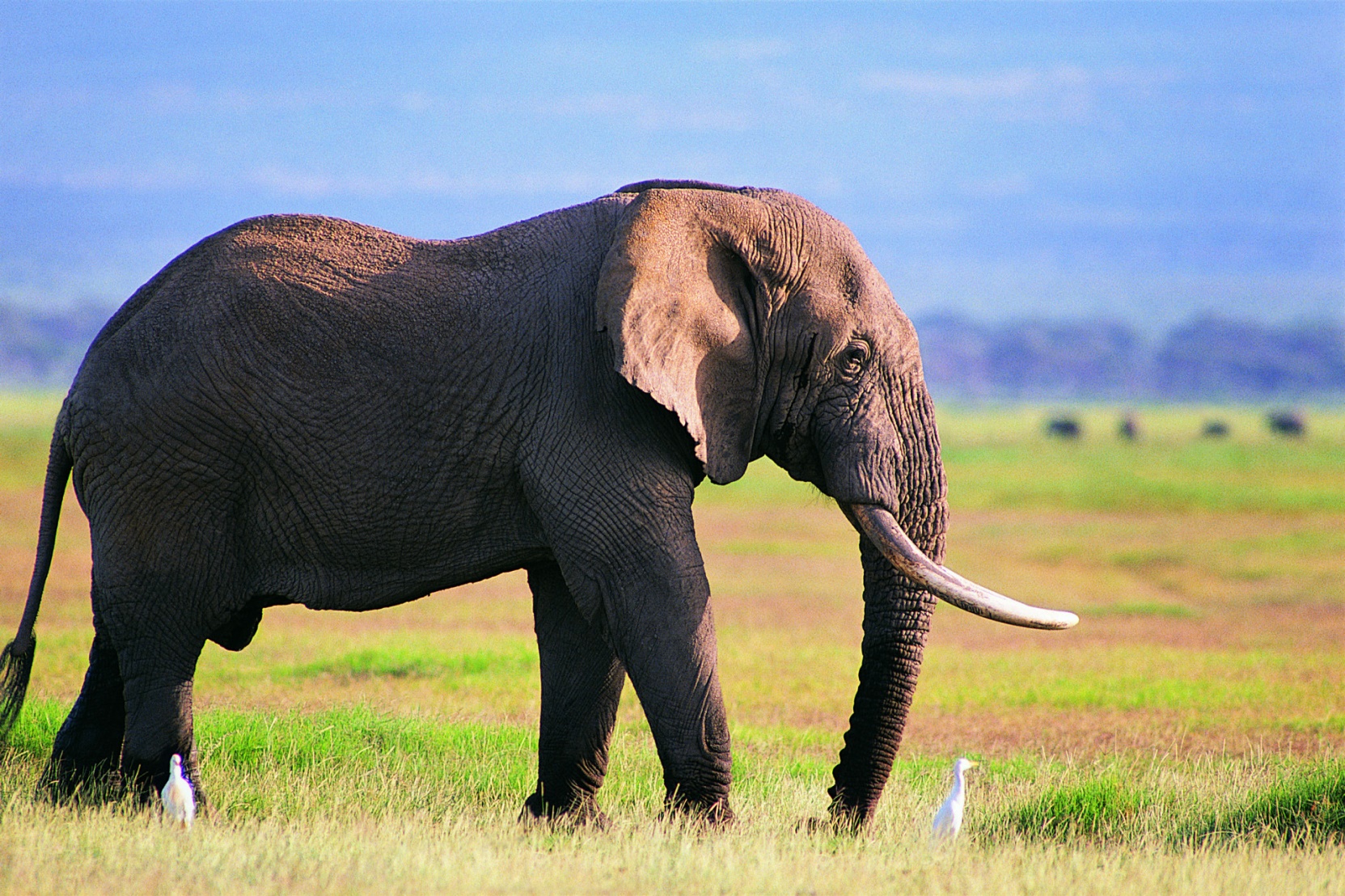 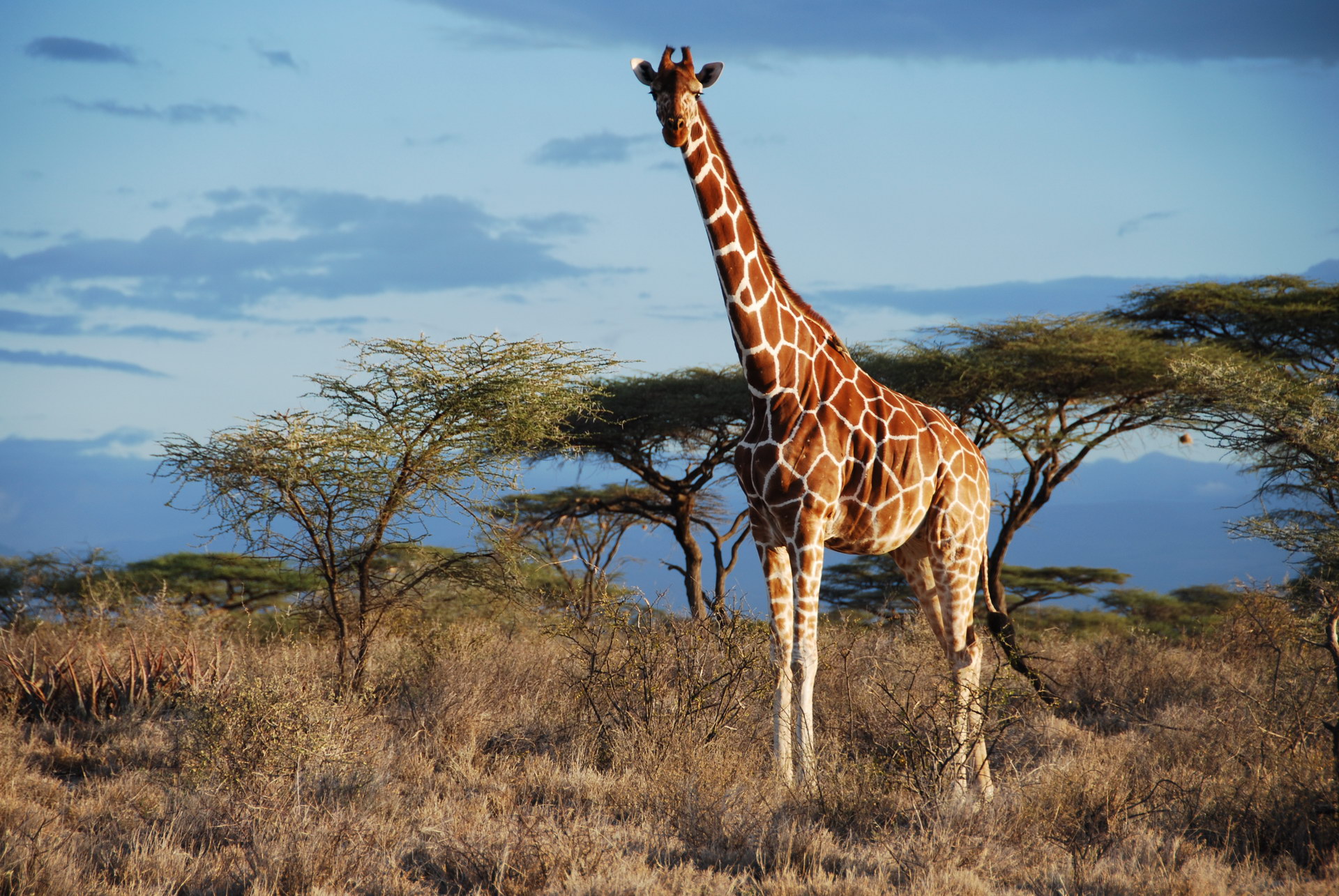 Он ходит, голову задрав, 
Не потому, что гордый нрав, 
Не потому, что важный граф, 
А потому, что он...
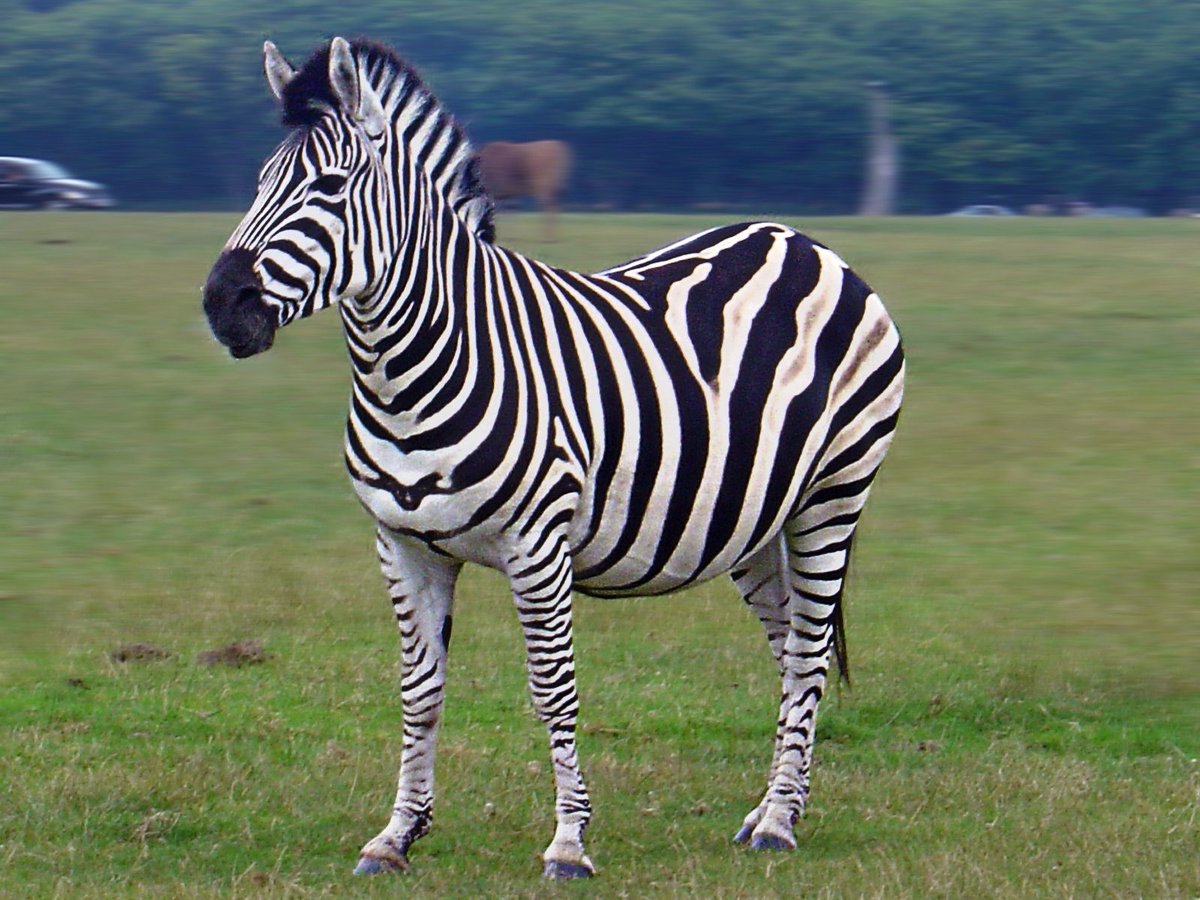 Я в пижаме полосатой, Очень теплой, волосатой. 
Не лошадка я, но все же 
На лошадку я похожа.
Не олень он и не бык, В жарких странах жить привык. 
На носу имеет рог. 
Кто же это?
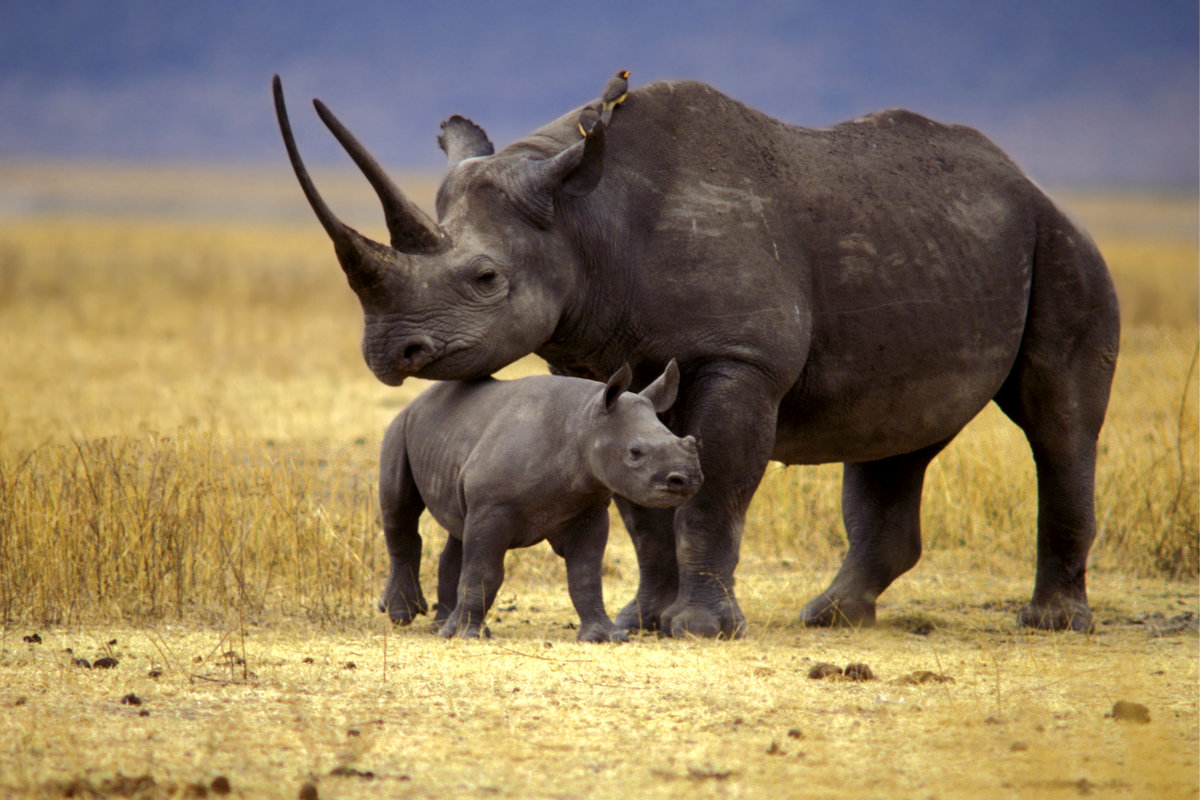 Назови детёныша
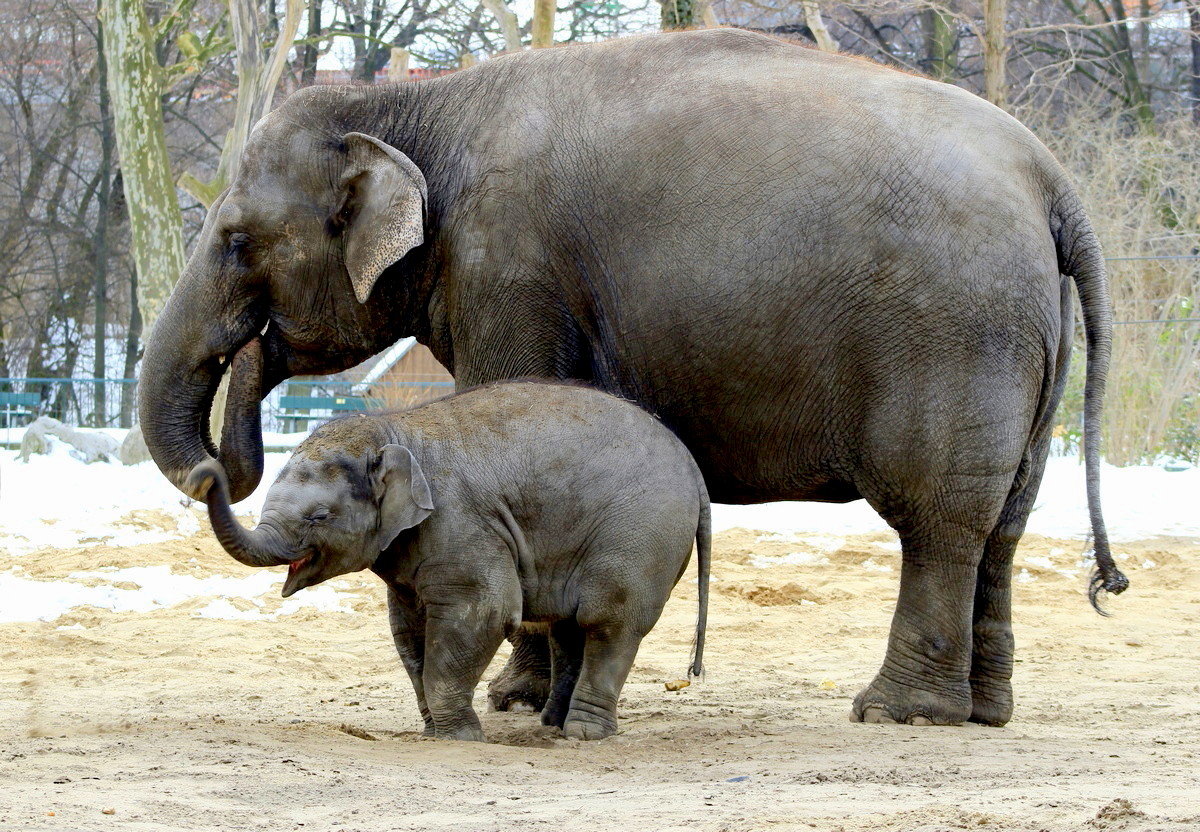 Назови детёныша
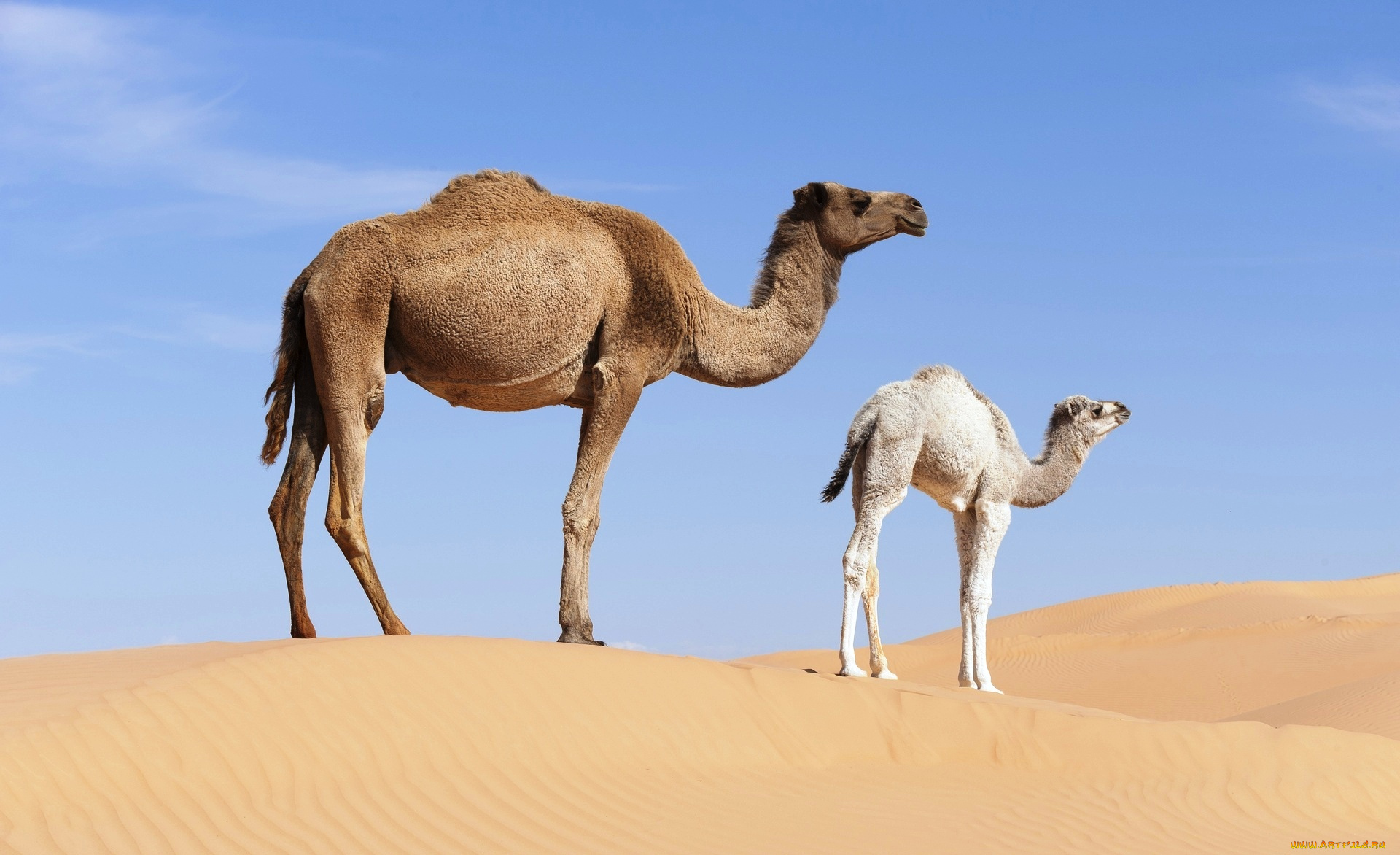 Назови детёныша
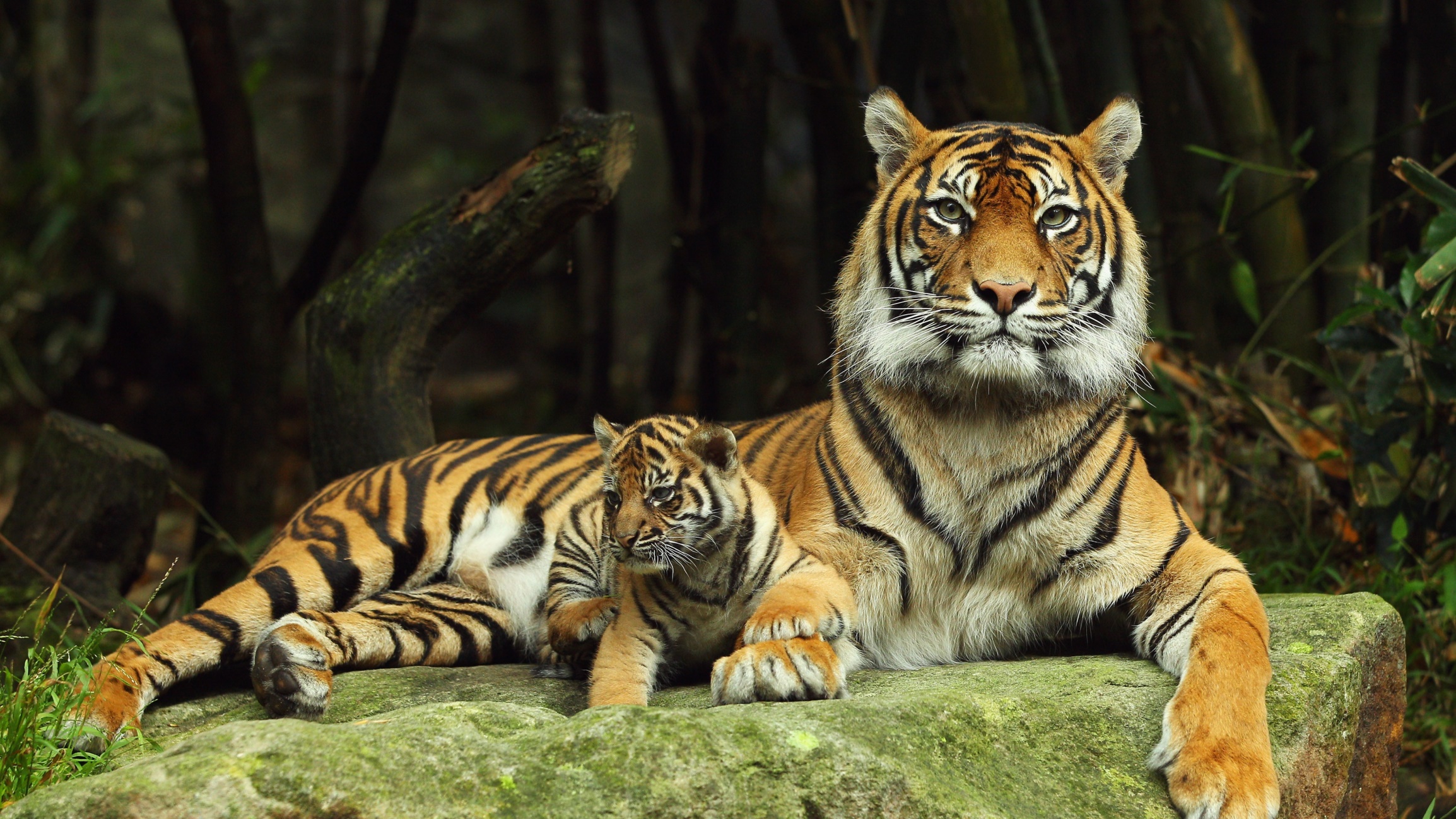 Назови детёныша
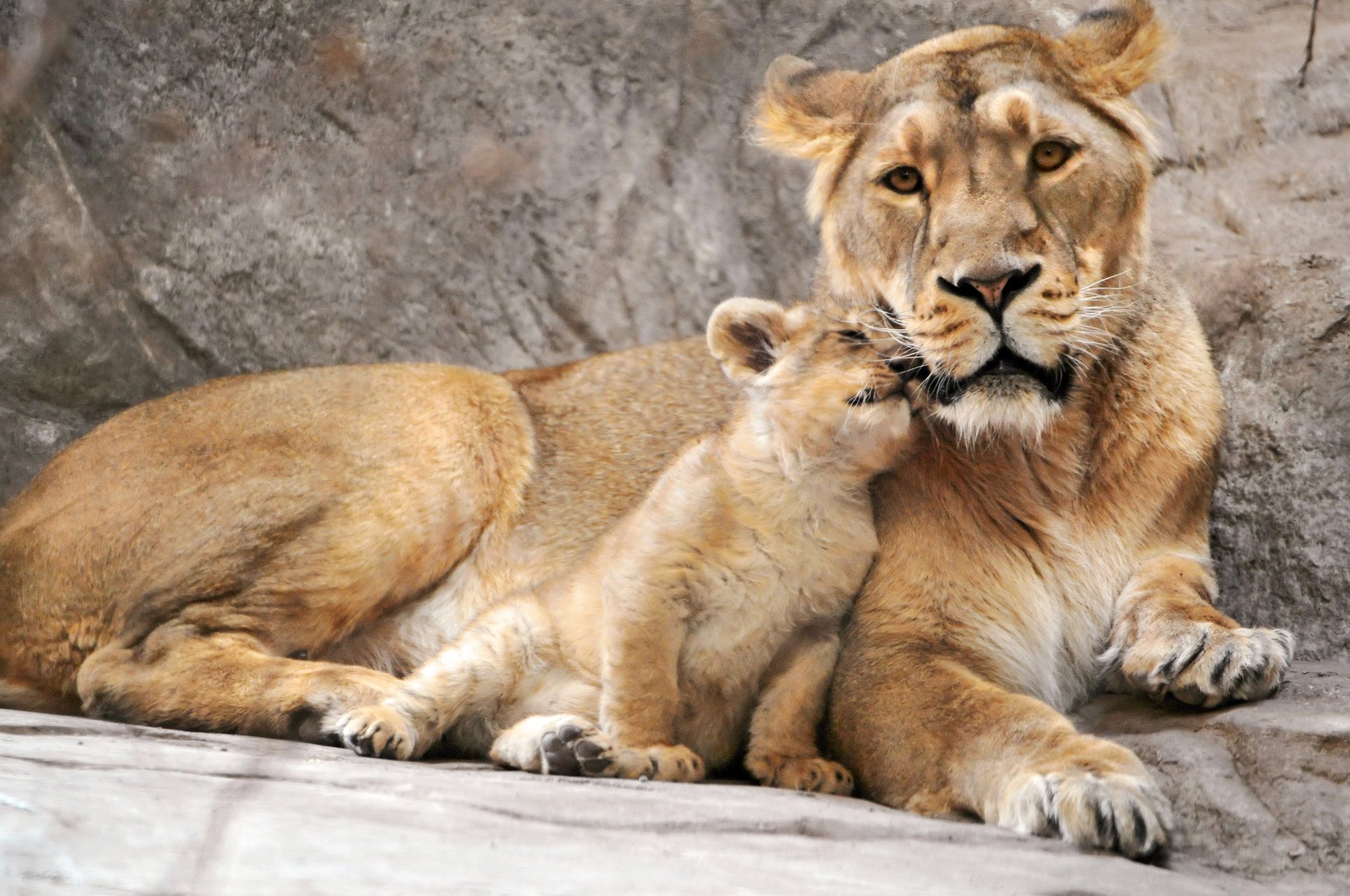 Назови детёныша
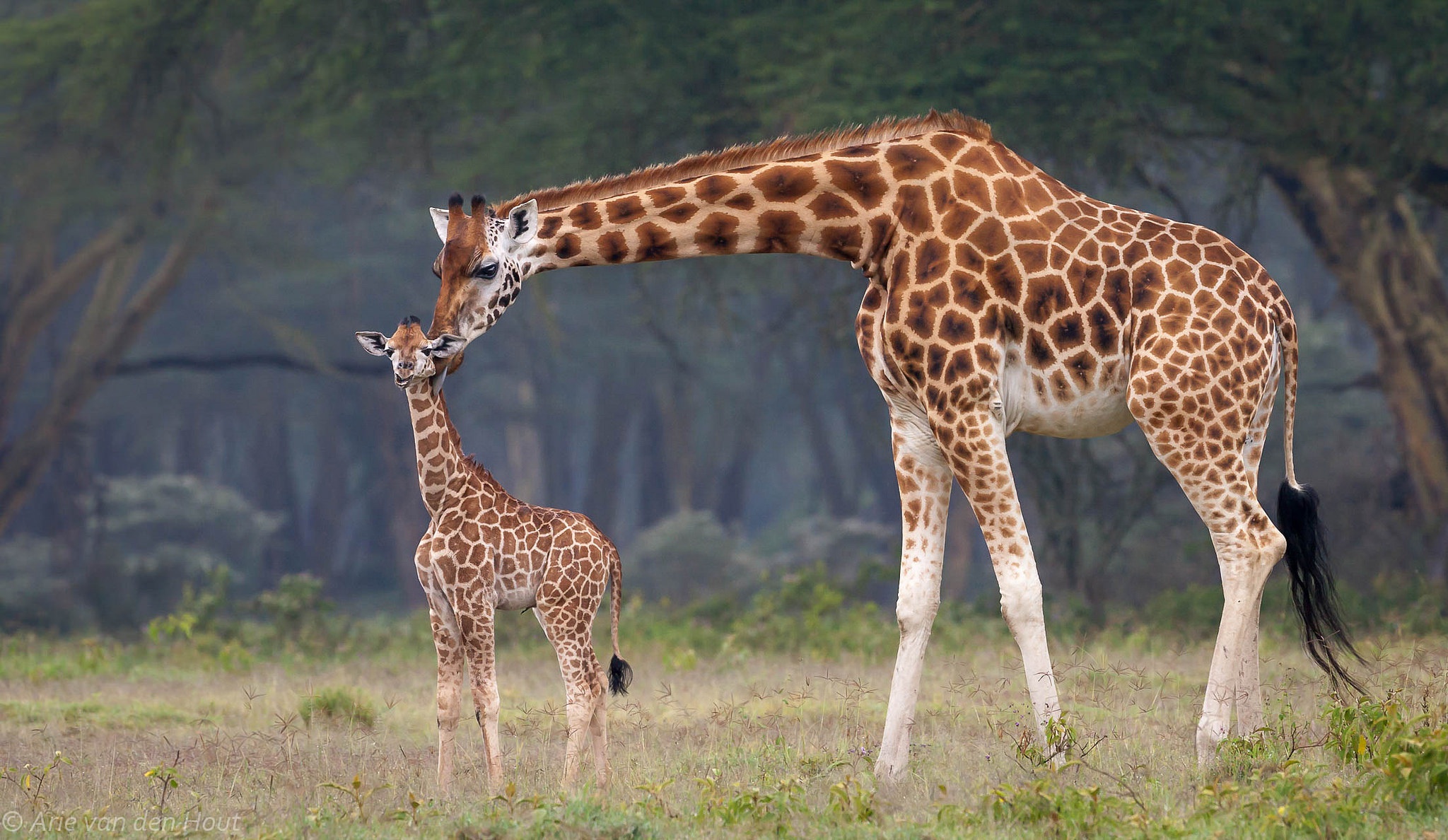 Назови детёныша
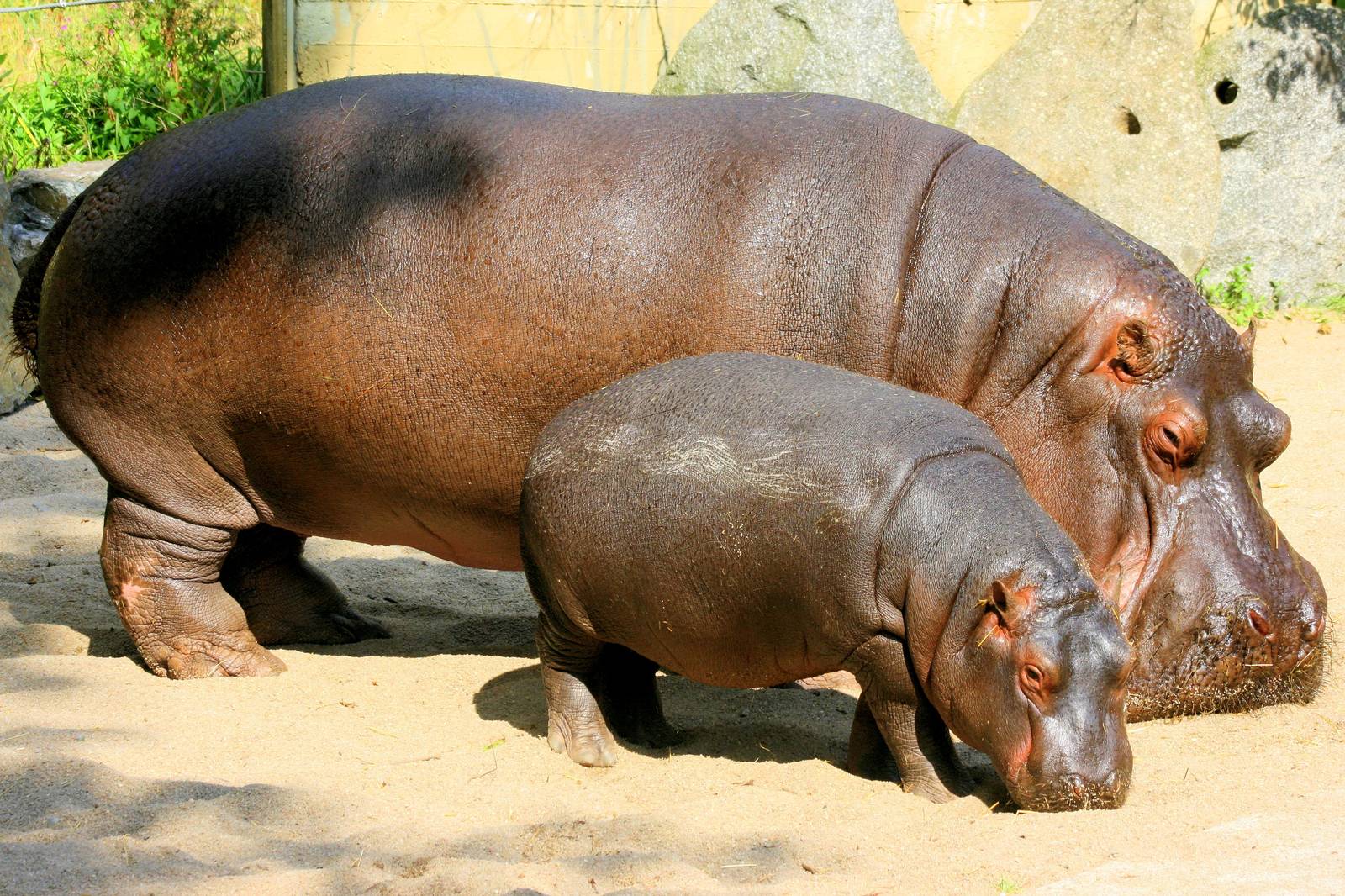 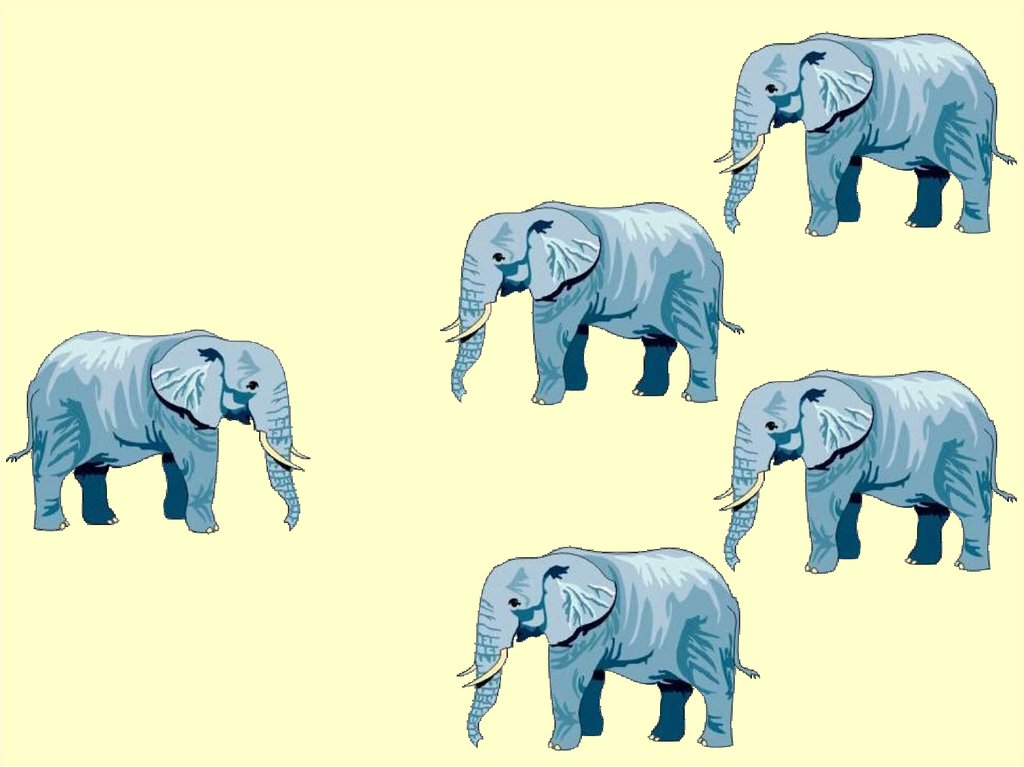 Игра «Один – несколько»
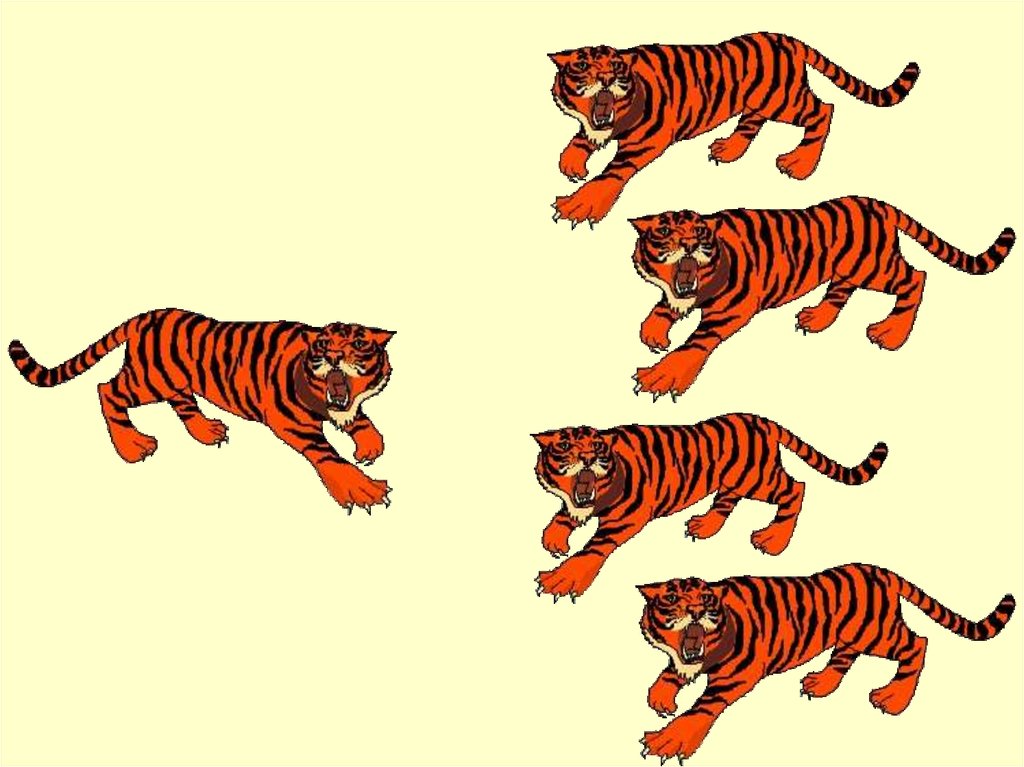 Игра «Один – 
                несколько»
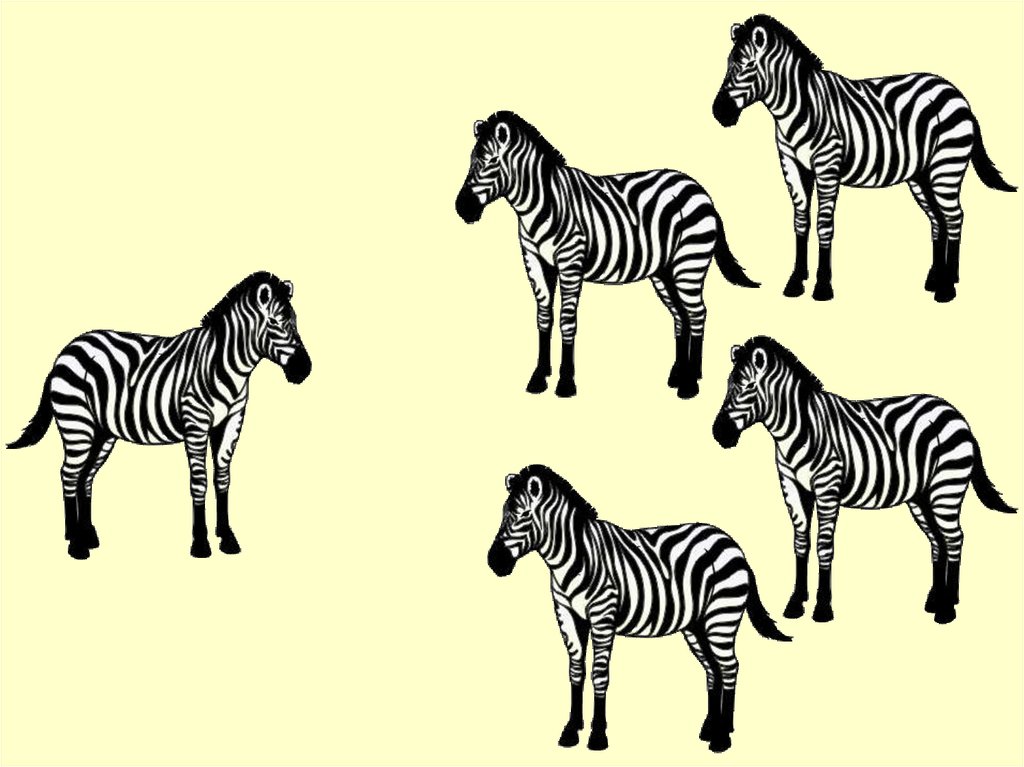 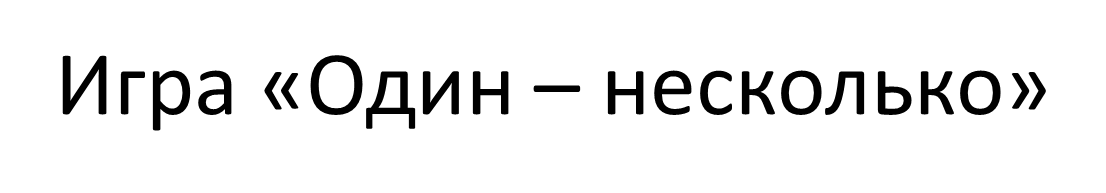 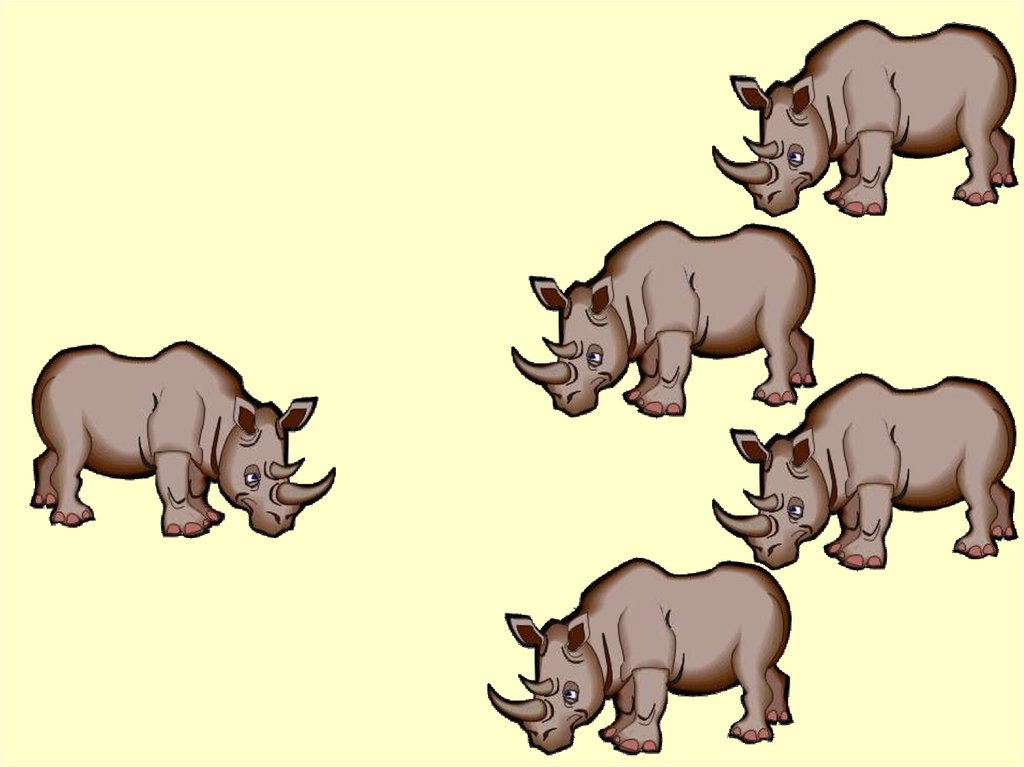 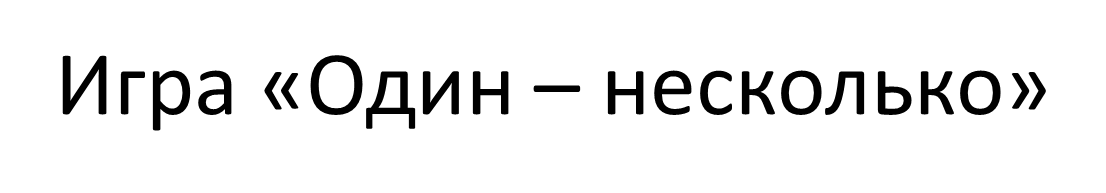 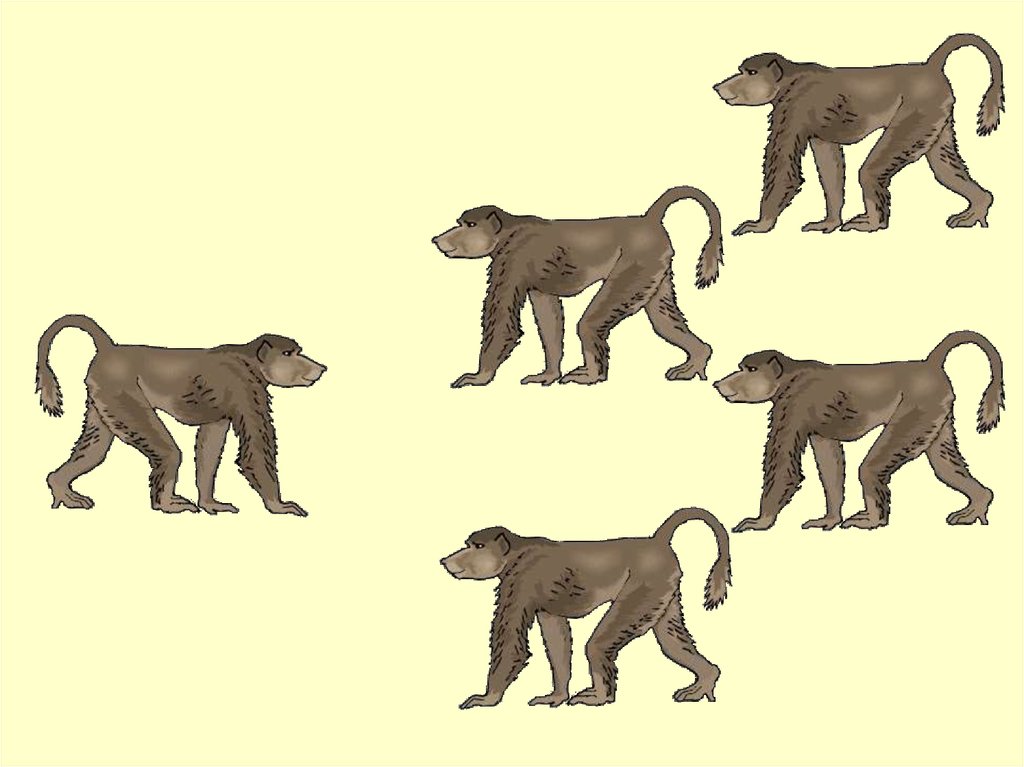 Игра «Один – несколько»
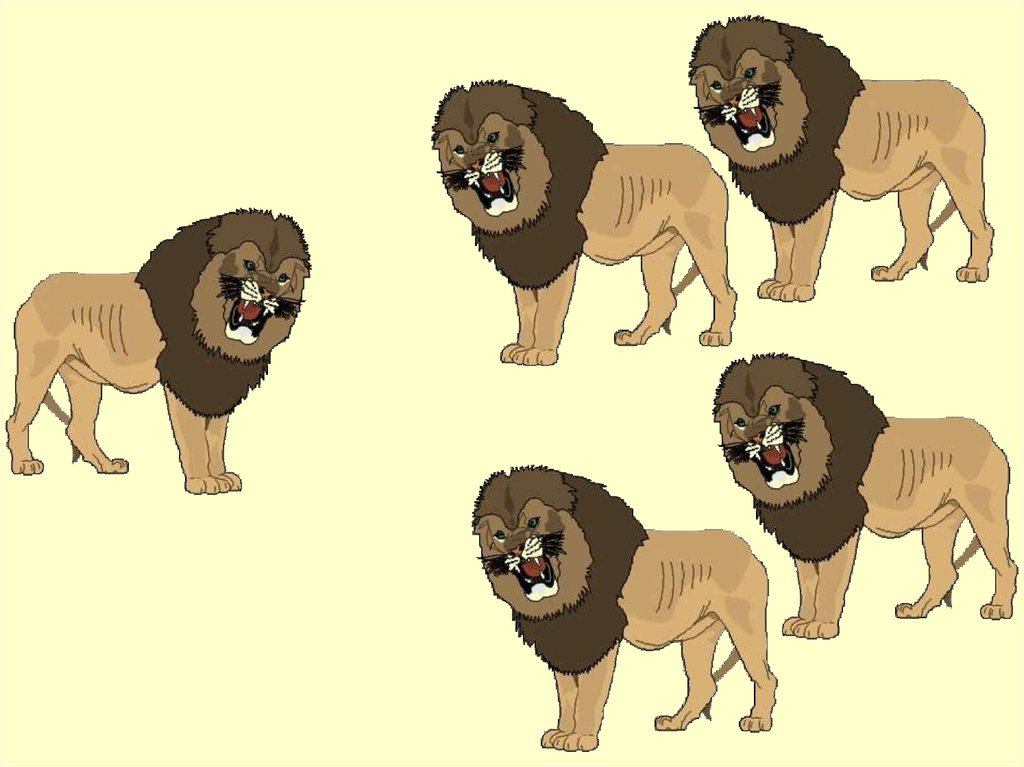 Игра «Один – 
       несколько»
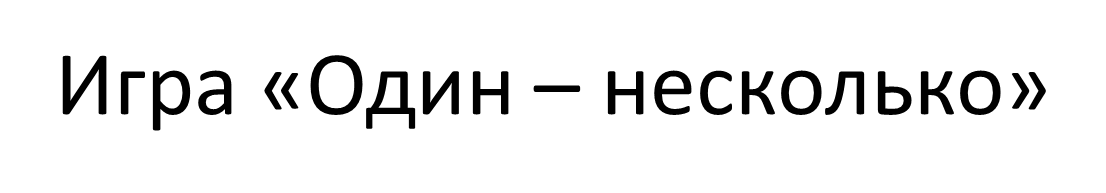 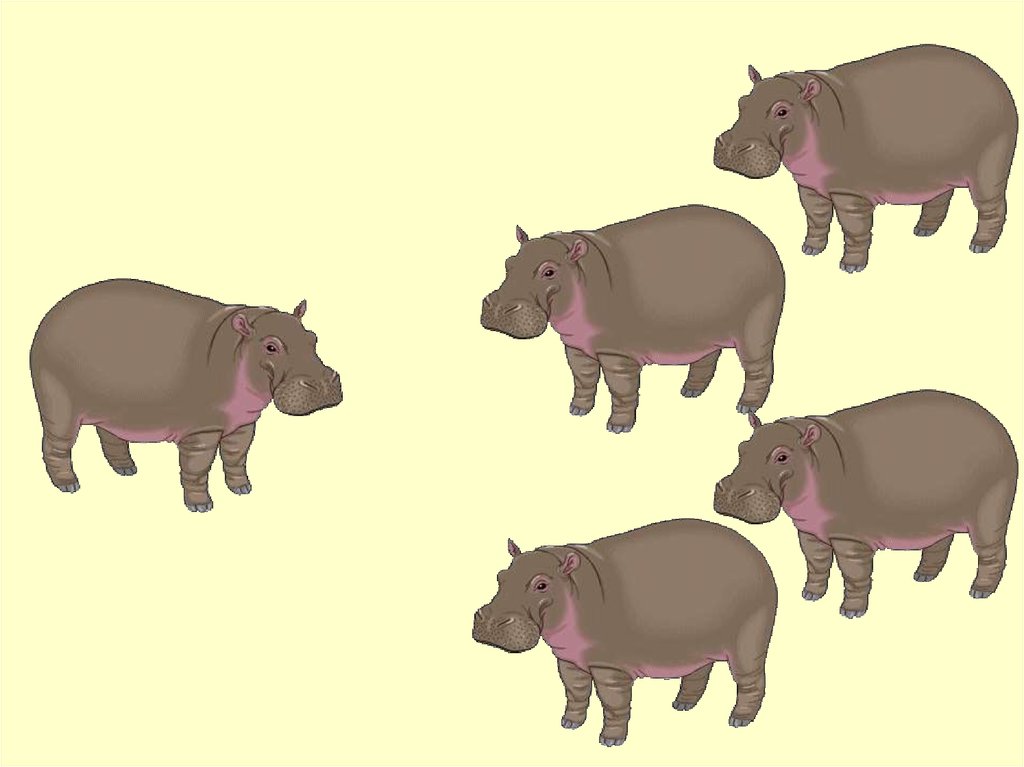 Игра «Один – несколько»
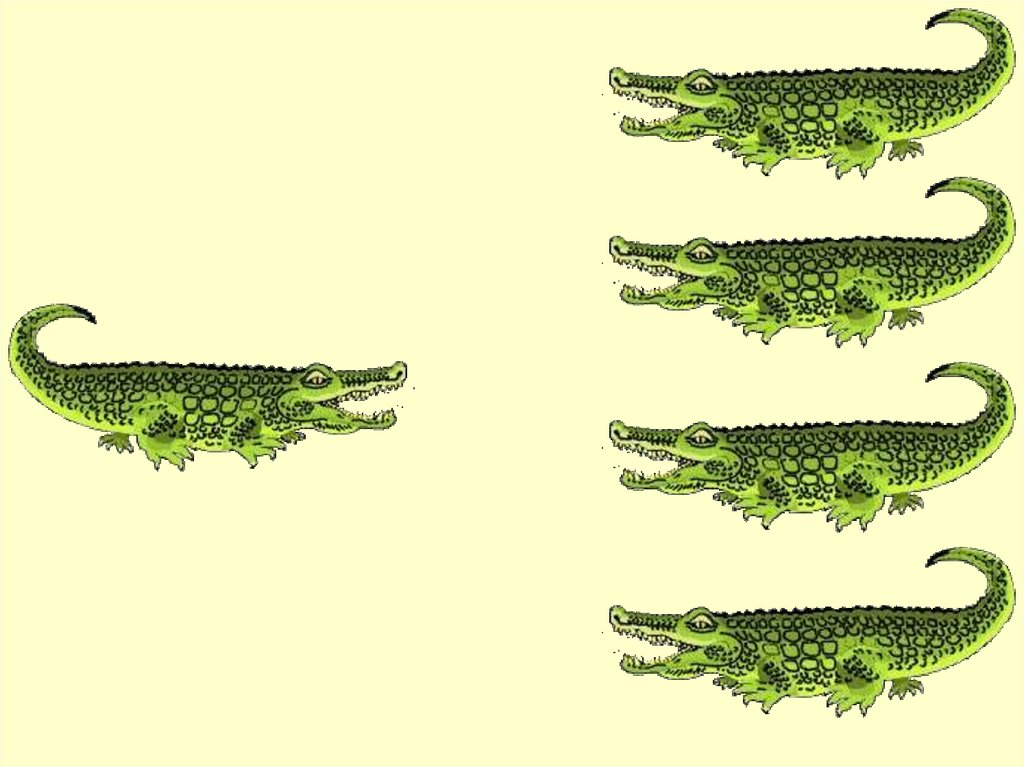 Игра «Четвёртый лишний»
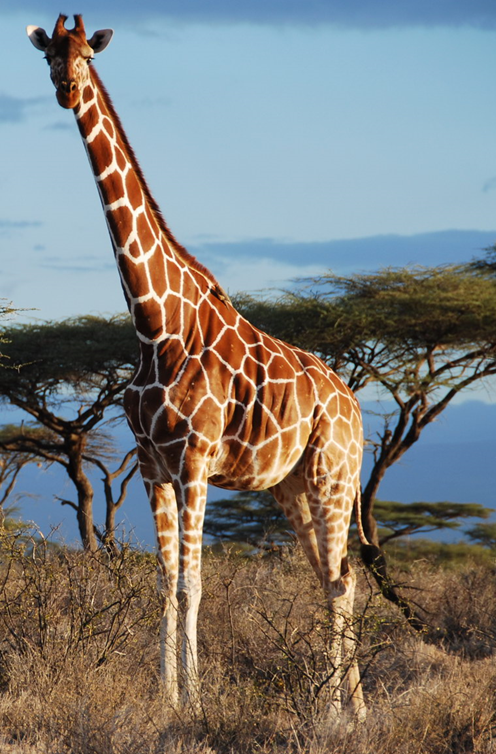 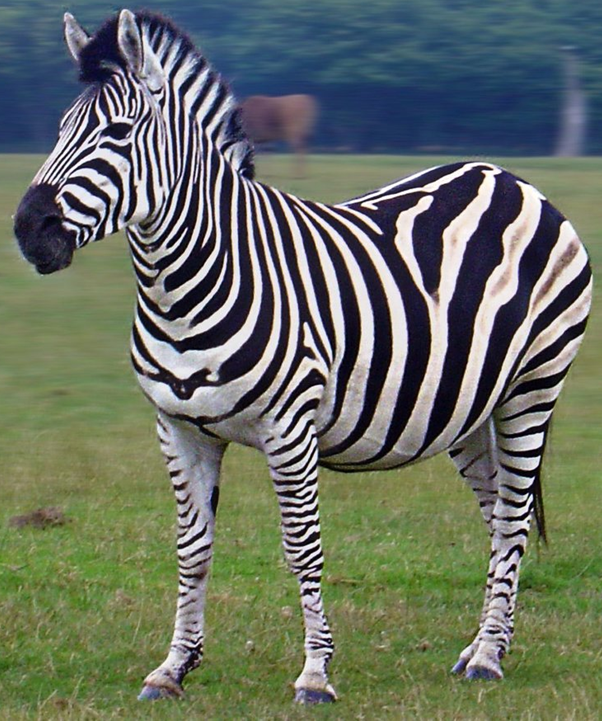 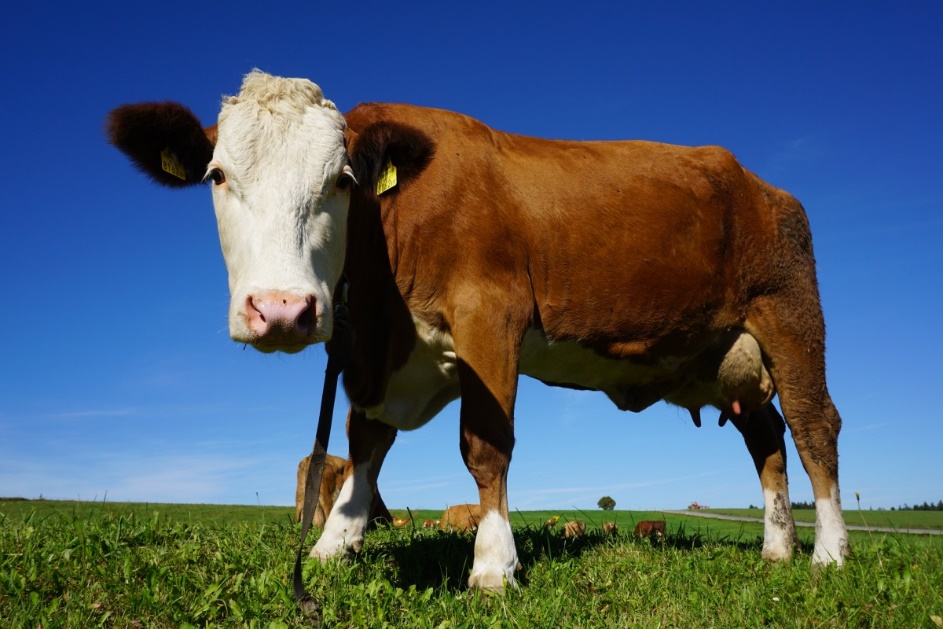 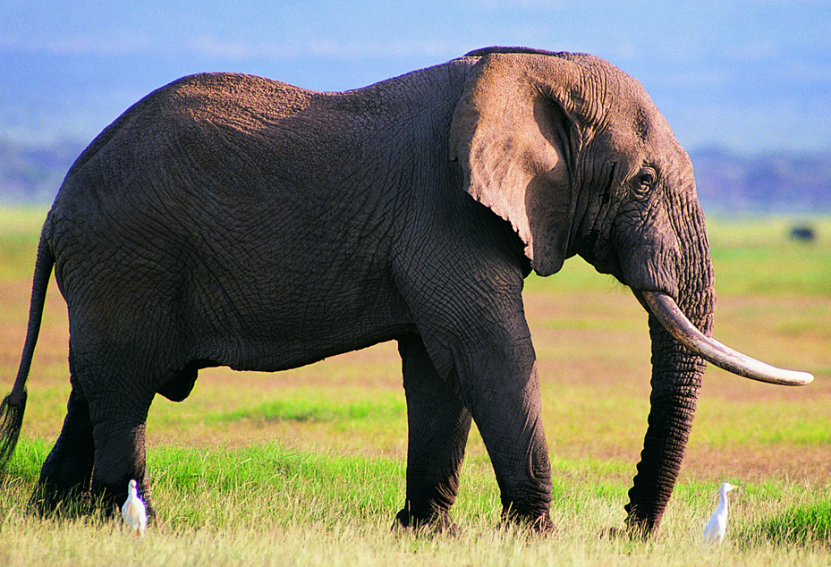 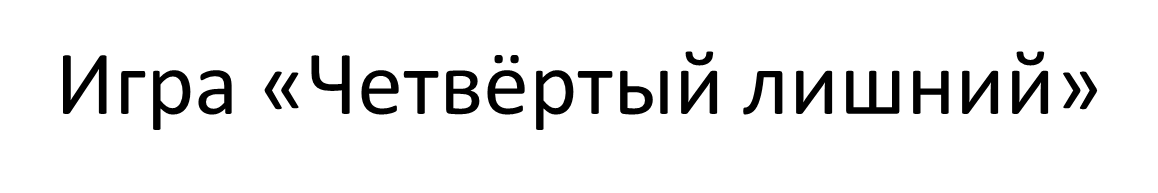 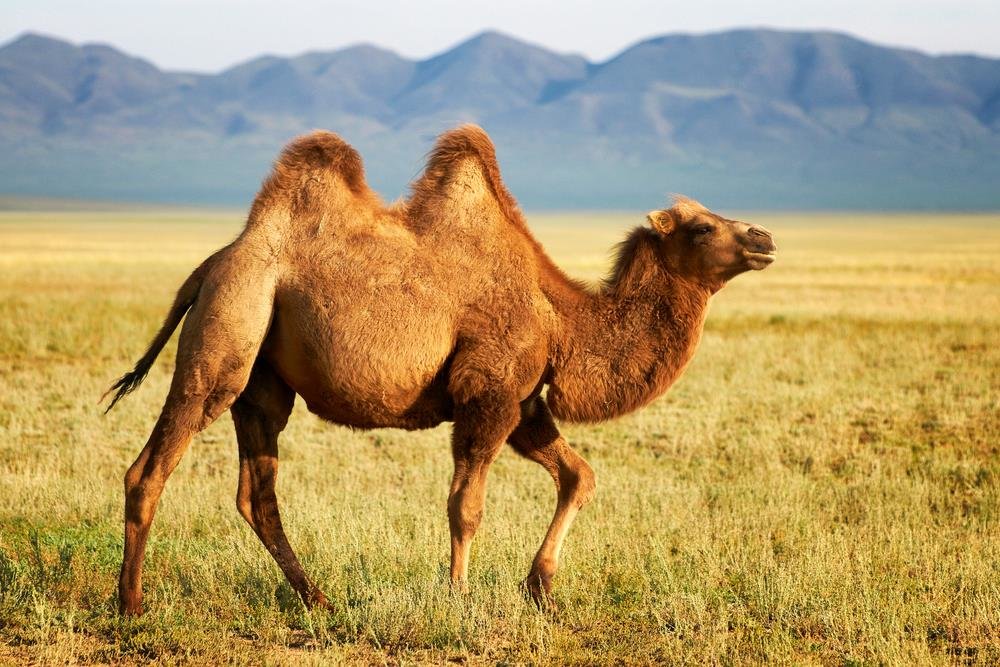 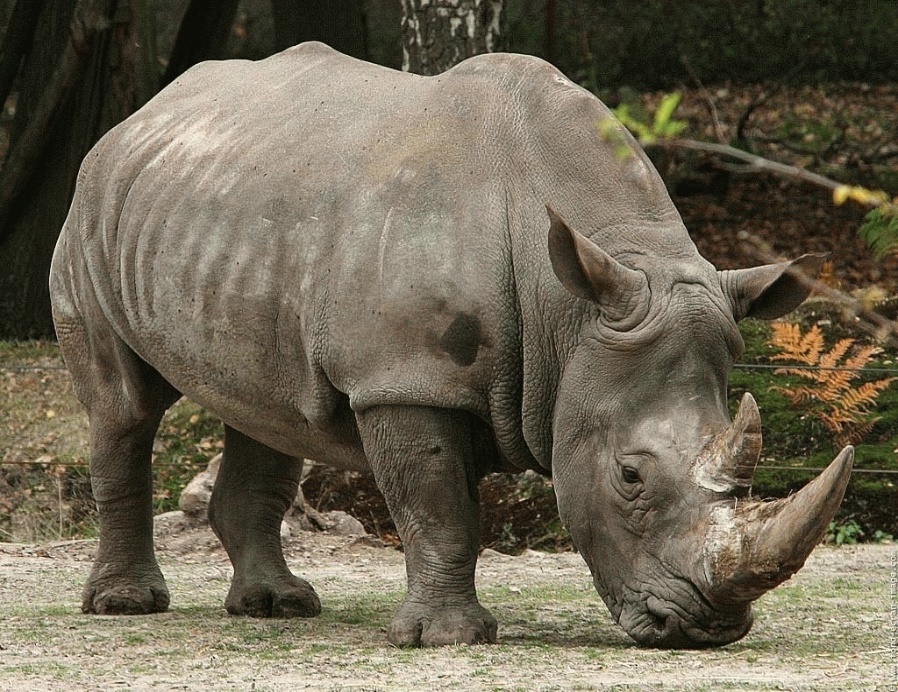 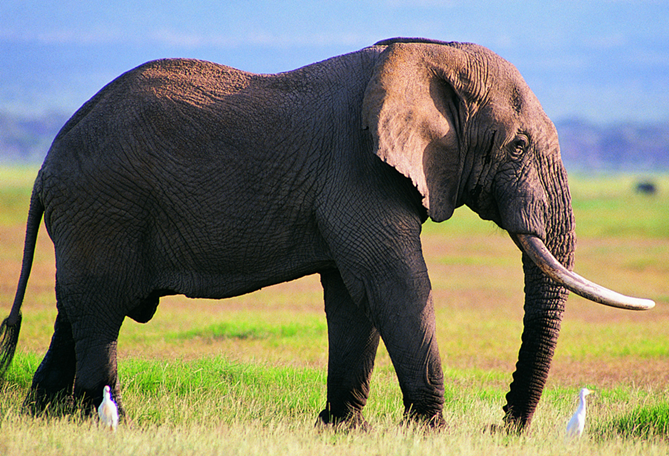 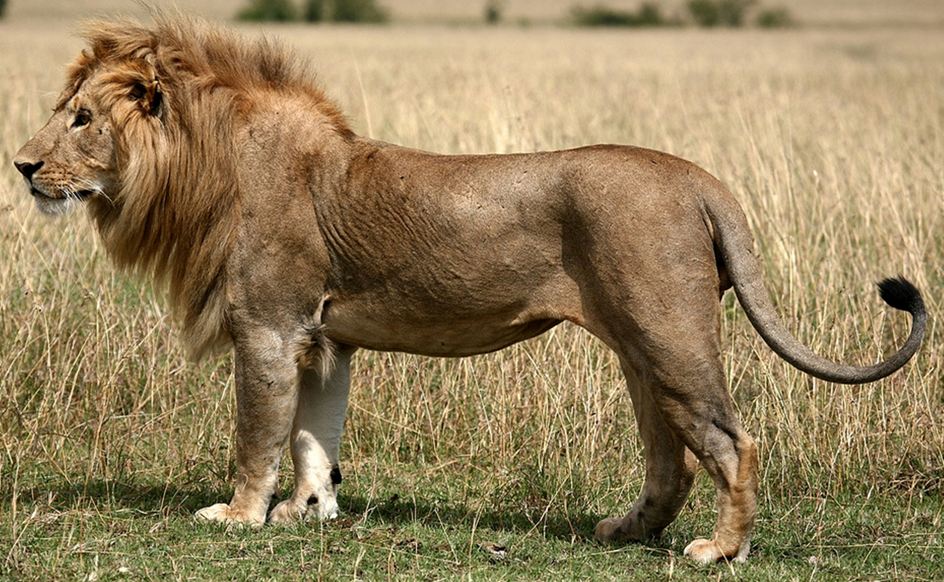 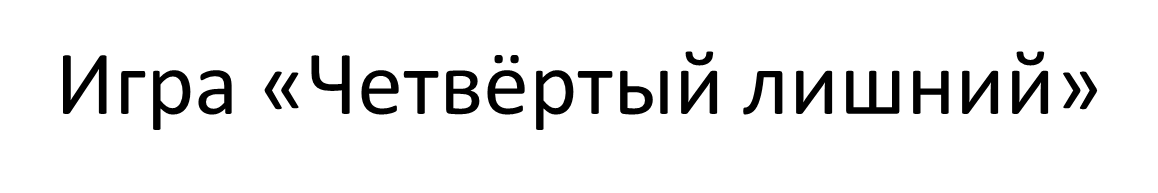 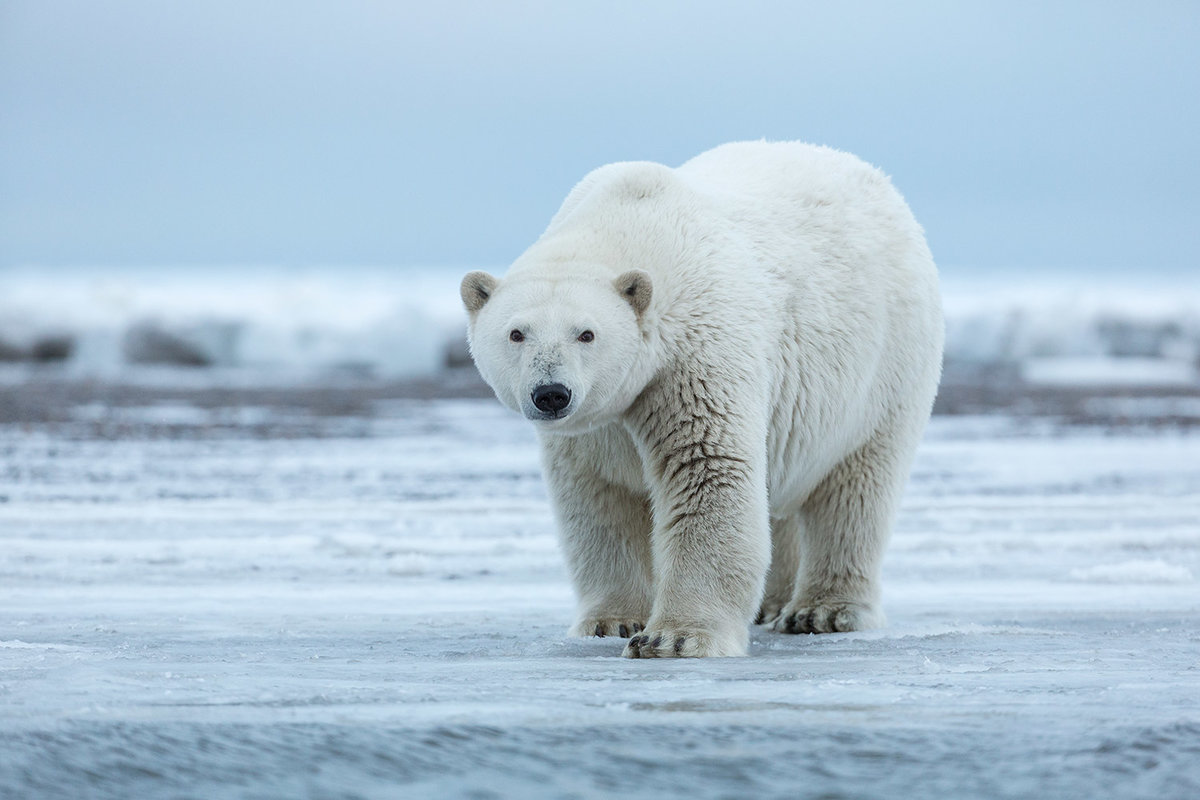 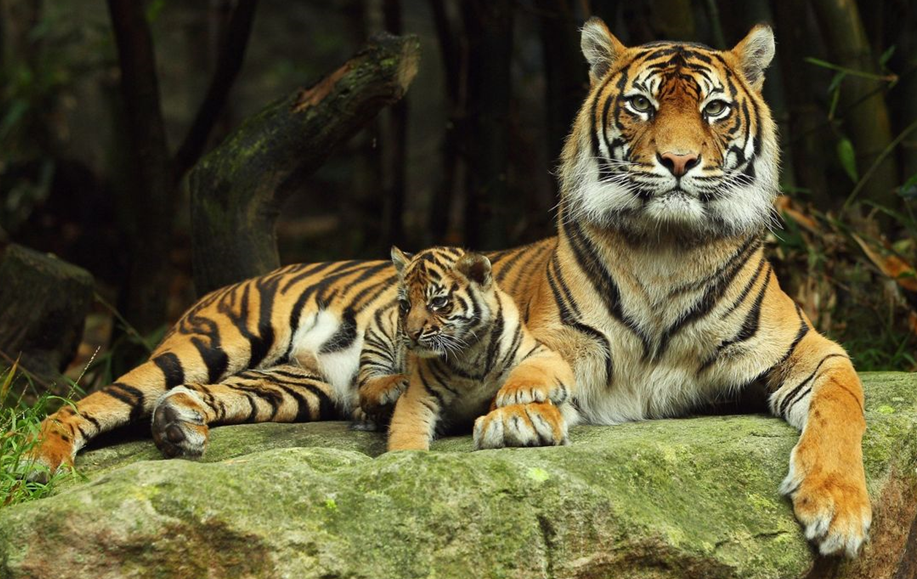 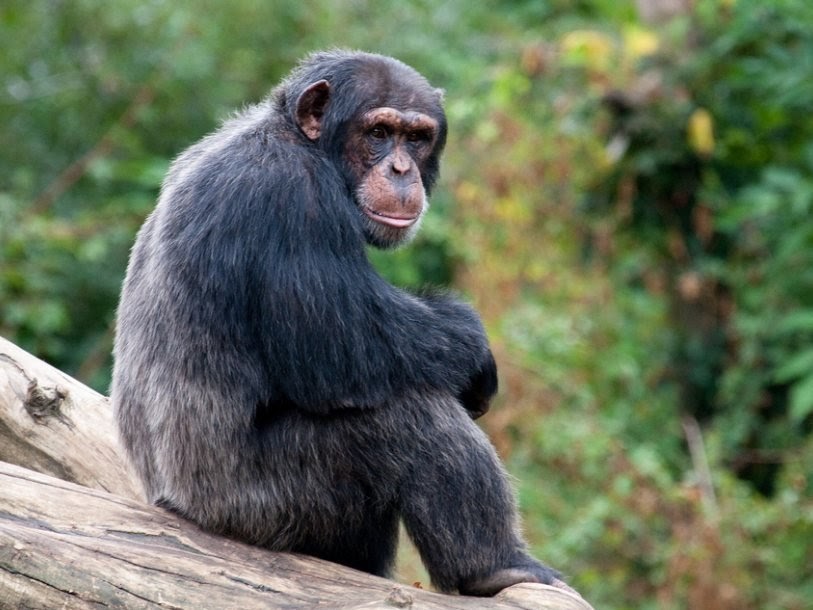 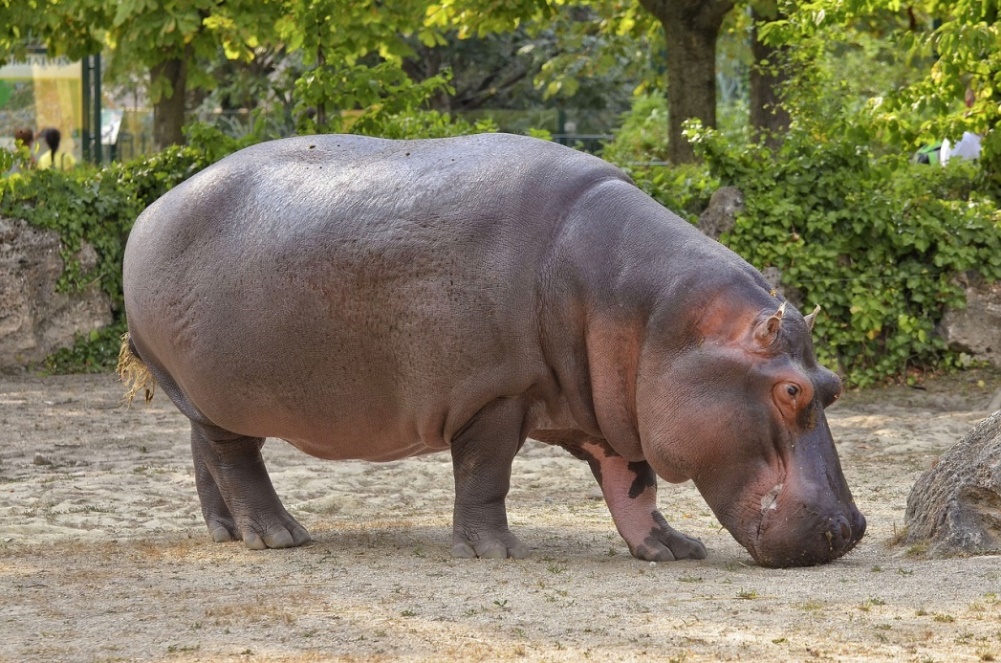